История открытия вирусов
В истории мировой  микробиологии особое место отводится ученому Д.И.Ивановскому. 
    В конце XIX в., исследовав болезнь табачной мозаики, он обнаружил возбудителей заболевания.
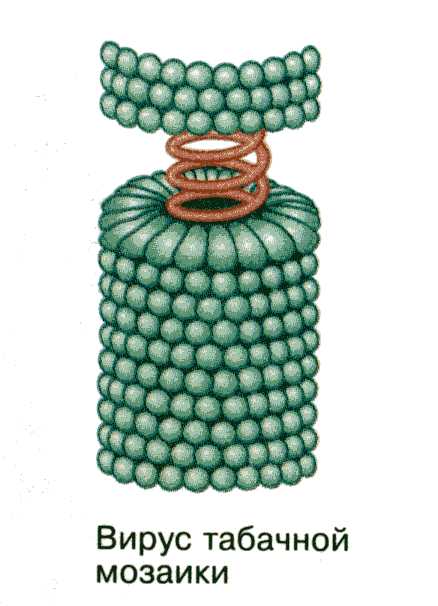 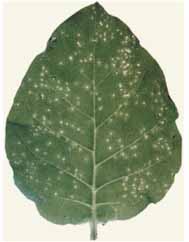 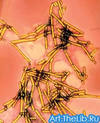 вирус табачной мозаики
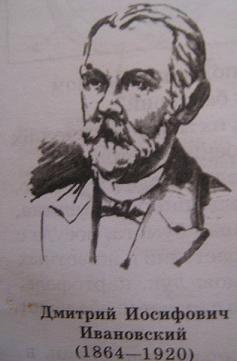 Таким образом Д.И.Ивановский открыл два важнейших свойства вирусов:
	1)они столь малы, что  
                 проходят через фильтры,
                 задерживающие бактерии;

 	2)их невозможно выращивать
                  на искусственных
                  питательных средах.
Virus
Голландец Мартин Бейеринк ввёл новое слово вирус (от латинского слова «virus», означающего «яд») в научный обиход в 1895 году.
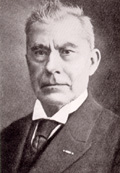 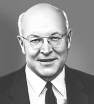 В 1935г., американский ученый У.Стенли определил, что кристаллы – это скопления вирусов табачной мозаики.
Он писал: «Эта сумеречная зона жизни, на полпути между живым и неживым, и есть зона вируса…»
Уэнделл Стэнли 
американский вирусолог, лауреат Нобелевской премии
Автор: Рожкова Н., ученица 10 класса